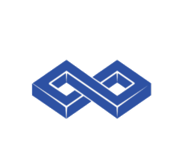 מפגש 1
הכירות עם סביבת הפיתוח
almsramihadad@GMAIL.COM
רמי חדאד - 0543100149
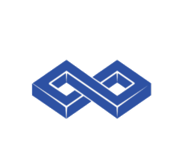 מפגש 1
הכירות עם סביבת הפיתוח
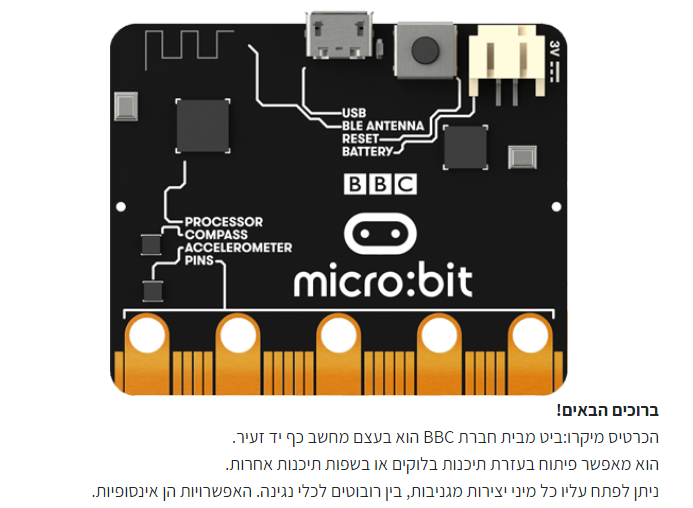 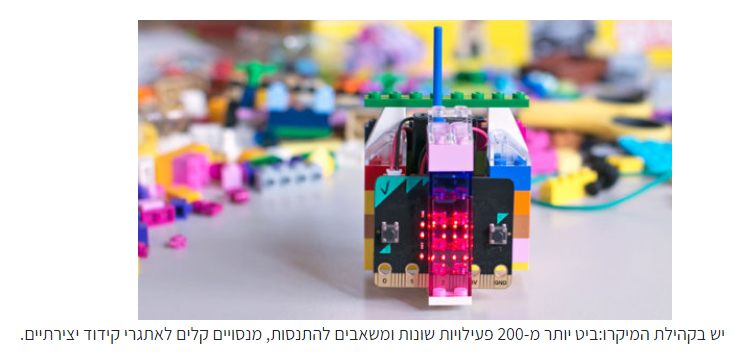 almsramihadad@GMAIL.COM
רמי חדאד - 0543100149
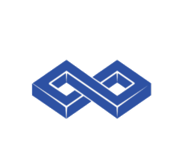 מפגש 1
הכירות עם סביבת הפיתוח
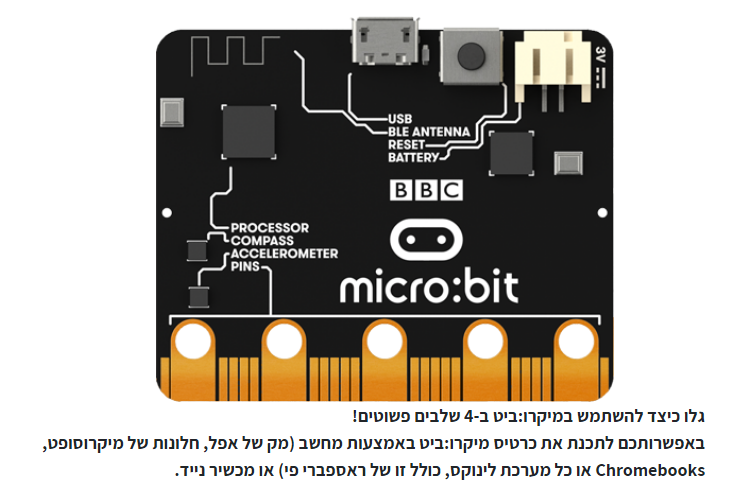 almsramihadad@GMAIL.COM
רמי חדאד - 0543100149
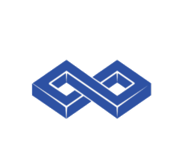 מפגש 1
הכירות עם סביבת הפיתוח
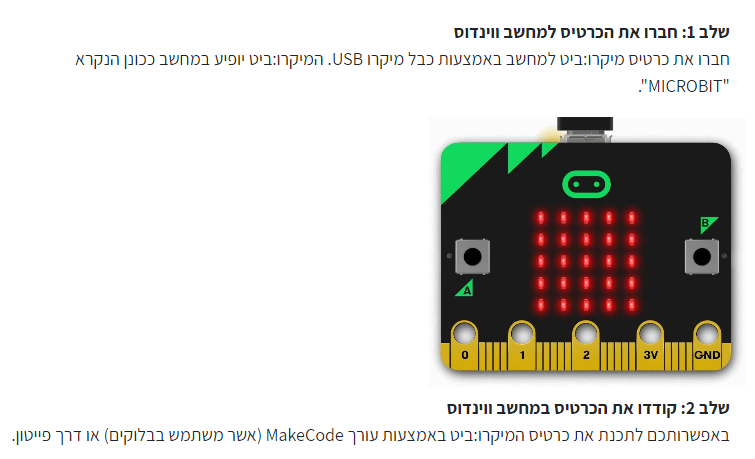 almsramihadad@GMAIL.COM
רמי חדאד - 0543100149
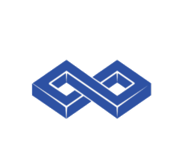 מפגש 1
הכירות עם סביבת הפיתוח
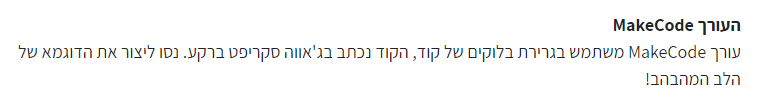 almsramihadad@GMAIL.COM
רמי חדאד - 0543100149
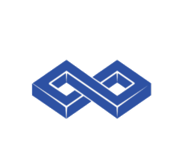 מפגש 1
הכירות עם סביבת הפיתוח
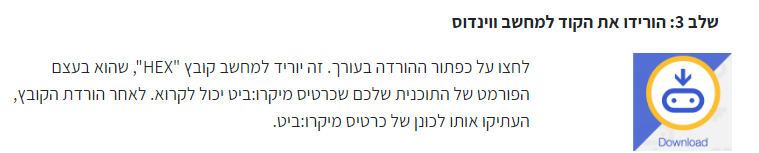 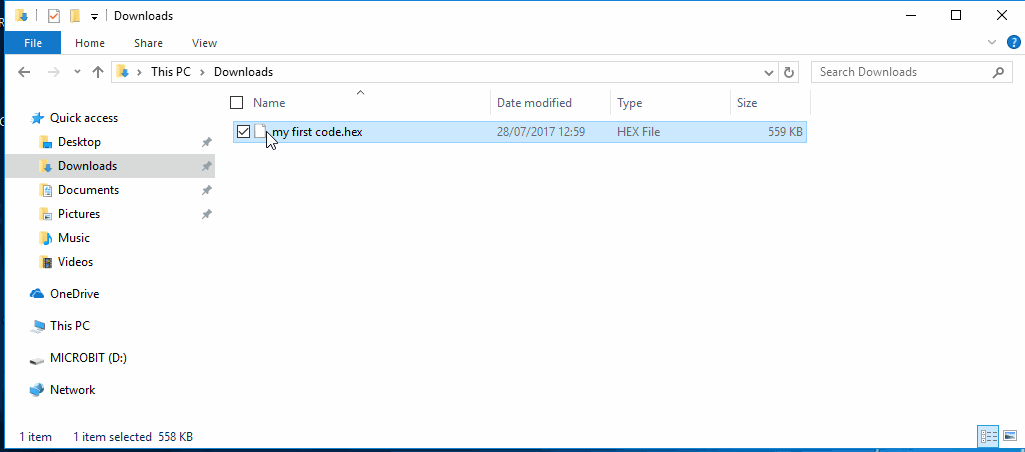 almsramihadad@GMAIL.COM
רמי חדאד - 0543100149
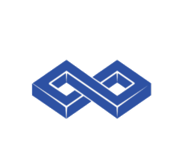 מפגש 1
הכירות עם סביבת הפיתוח
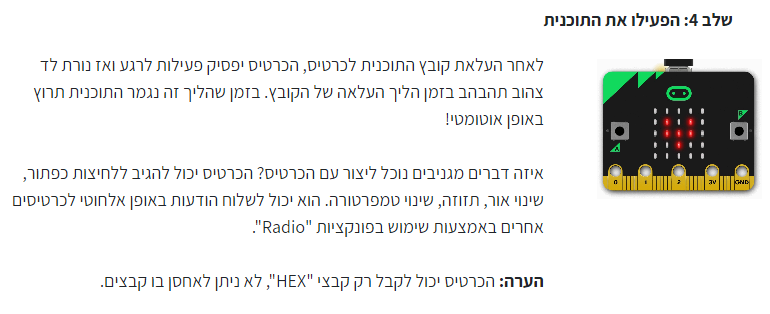 almsramihadad@GMAIL.COM
רמי חדאד - 0543100149